Week   9
AIM1202 Marketing Communication
Isari Pairoa
isaritiaw@gmail.com
MB. 086-358-3508
Promotional meaning
Promotion means marketing promotional activities other than advertising. direct marketing Selling by Salesperson and public relations But sales promotions can't be the only marketing tool. generally used together with advertising direct marketing or selling by using a salesperson Promotion is an occasional event. to arouse interest Trial or final customer purchases Which promotion requires the sales staff of the business. Including marketing communications by increasing the value of products such as advertisements to know that there is a discount, exchange, giveaway, or sending salespeople to distribute products, products or services, sample homes, etc.
The importance of sales promotion
Promotion is becoming more and more important. Because the market is not very different in product competition. Promotion is therefore the fastest way to increase sales for the company. The importance of current promotions can be divided into two aspects.
side 1 
1. Top management agrees that sales promotion is the most effective way to sell. 2. Production managers can use the promotion themselves. 
3. The production manager wants to sell products quickly.
side 2 
1. Nowadays, there are many products and services in the market. 
2. Competitors turn to pay more attention to sales promotions. 
3. Advertising is slower than promotion and advertising is more competitive. 
4. Bargaining power of the middleman is more
5. Sales in the form of all kinds of products. Make other retailers less attractive 
6. Sales promotion is a part of building a good relationship between companies. with intermediaries and consumers 
7. Promotion is a market test. and survey customers at the same time 
8. The current show floor arrangement is very important to consumers' purchasing decisions.
Promotion Objectives
Consumer-focused promotions And the promotion focuses on the middleman. It is an important tool that marketers use together. because they support each other and have a common goal that is to sell faster and more But if considering the specific objectives, each type has different characteristics as follows.
Consumer promotion objectives 
1.1 To persuade consumers to try (and repeat) new products 
1.2 To persuade consumers to continue to use the company's brand. 
1.3 To increase the purchase and use of more products 
1.4 To encourage consumers to buy other products as well 
1.5 to help supplement the advertising workforce and marketing efforts to bring results faster.
2. trade promotion objectives
2.1 To encourage retailers and wholesalers to remember the products to sell 
2.2 To encourage retailers to help support products for special consumption or help support sales promotions to consumers as well. 
2.3 To encourage suppliers to increase or decrease inventory levels. 2.4 To build relationships between distributors with the sales staff of the company to be more tightly
sales promotion strategy
sales promotion strategy It is an action plan that relies on various forms of marketing activities. to suit the target group and the current situation The promotion strategy consists of 3 the following strategy

Strategy of Pull Promotion 
Strategy of Push Promotion 
Strategy of Mixed Promotion
Promotion measurement and evaluation
Evaluation of promotional strategies must be evaluated in 2 situations
1. Evaluation before promotion 
	1.1.Testing the subject of communication 
	1.2. Value-for-money testing in terms of consumers 
	1.3.Testing the suitability of the promotional program
2. Evaluation after the promotion Evaluation after the promotion It measures the effectiveness of sales promotions. can be measured in the form of communication 	2.1.Measurement in the form of communication It measures perceptions and attitudes using a survey of changes in perception. attitude understanding 	2.2.Measurement in terms of behavior by looking at the number of customers who buy more products The number of competitors' customers who turn to buy the product.
Promotion Case Studies
promotion It is a strategy that is part of the marketing promotion mix, which is to provide short-term incentives that stimulate the purchase or sale of produce as opposed to advertising and sales by employees.
1. Product sample A product example is a product or service provided to a customer. various groups of consumers free of charge Product sampling distributions may be mailed to your home. or to pick up from the store
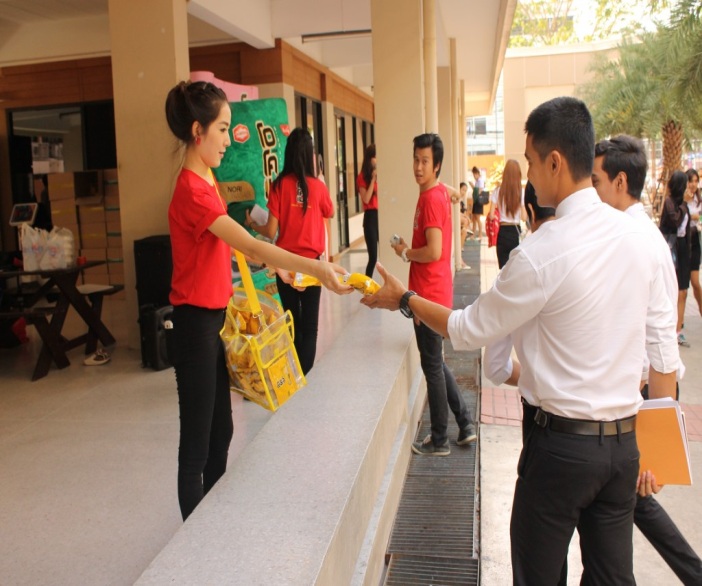 2.Coupons
     A coupon is a document certifying the rights of the holder. to buy products at special prices which may be delivered by post to go with another product
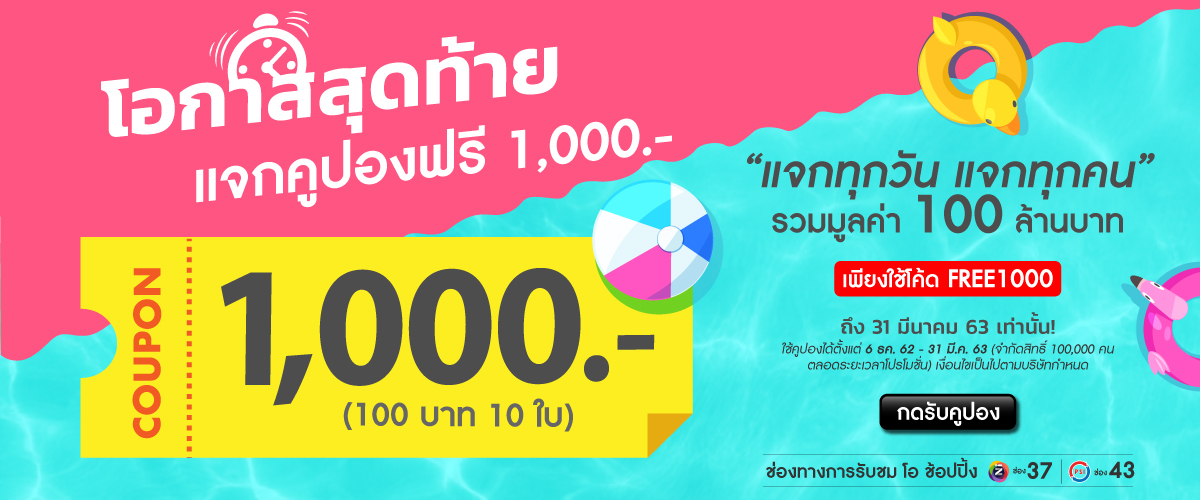 3. Offer to give money back Cashback offers are like coupons. But the price reduction will occur after purchase. takes place at a retail store by sending proof of purchase to the manufacturer The manufacturer will refund part of the purchase price through the conditional channel to the store.
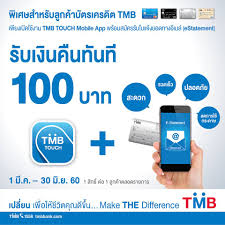 4. Merge sales A consolidation sale is the sale of the same product together. It can be seen using a combination of sales in many types of products, including fresh goods, used clothes.
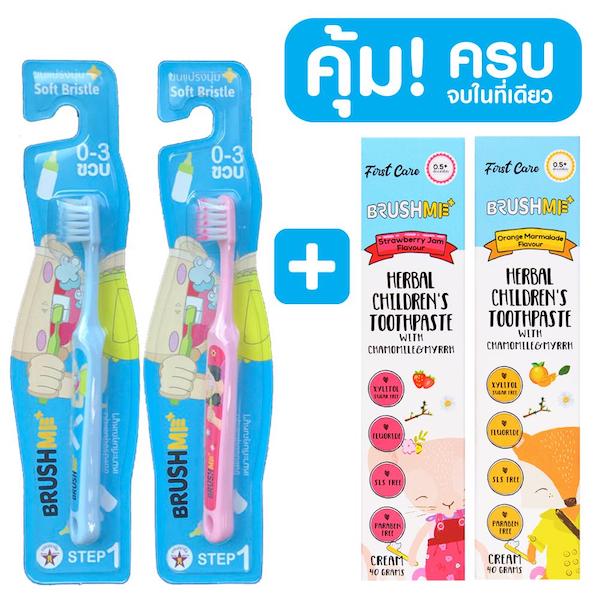 5. Free gifts A free gift is a product that is given to a customer without paying for it. Or pay a small amount to incentivize them to buy the product.
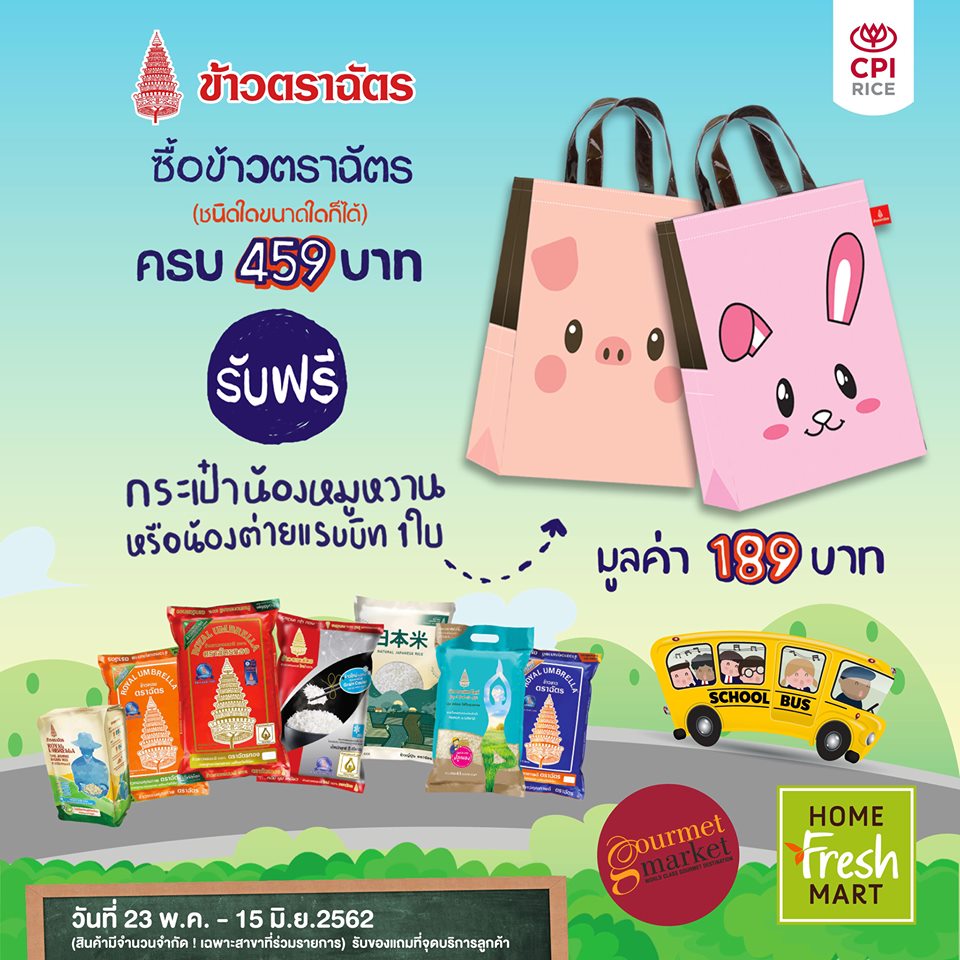 6. Frequency increase program frequency booster It is very popular in convenience stores in Thailand. This is a reward program for customers who make frequent purchases. or have a high purchase volume, such as stamps or redemption privileges
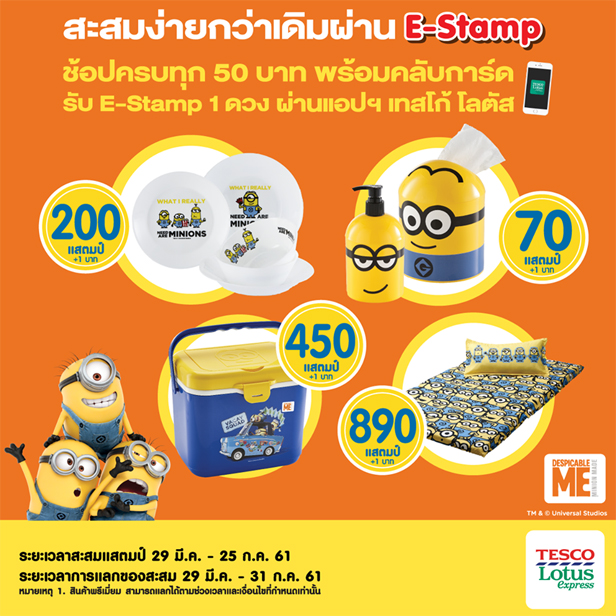 7. Rewarding Rewarding is giving the consumer an opportunity to obtain something such as cash, travel or goods based on luck.
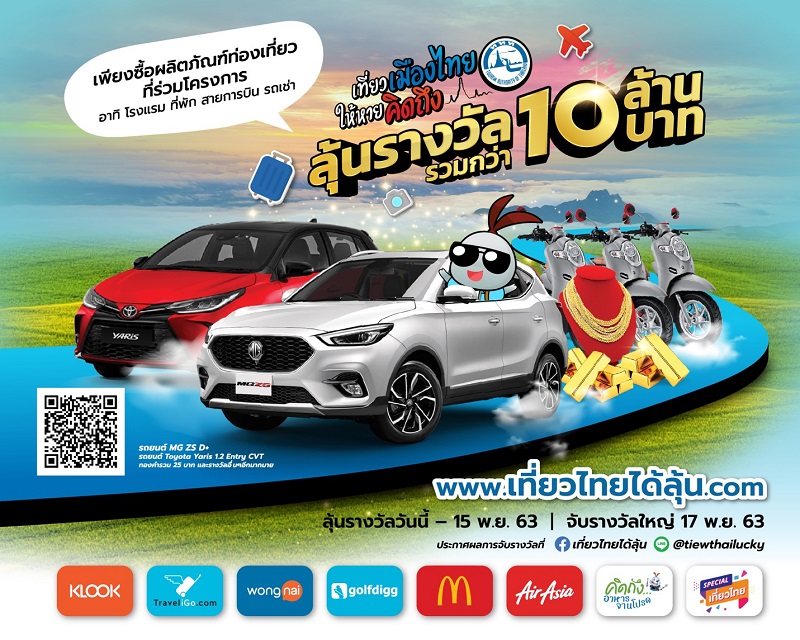 8. Joint promotion Joint sales promotion is the promotion of 2 products, brands or 2 companies together.
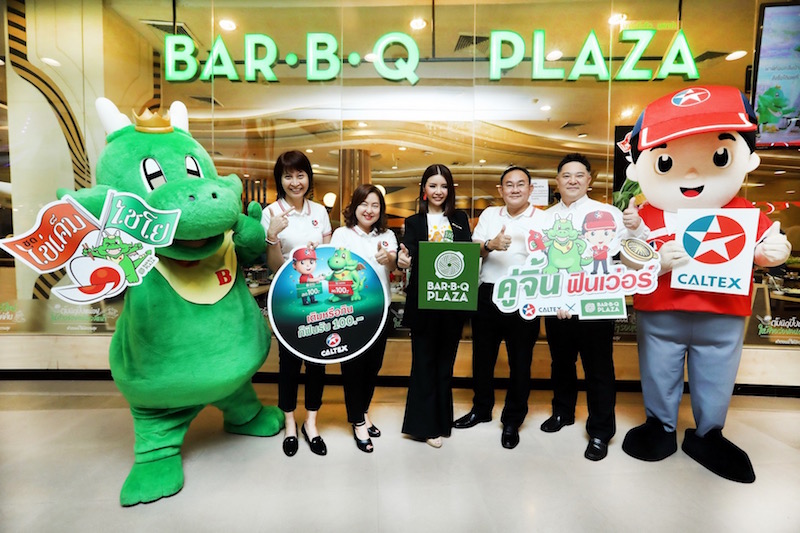 9. Cross sales promotion Cross-product promotion is the use of one product to help advertise. Another product that is not a competitor
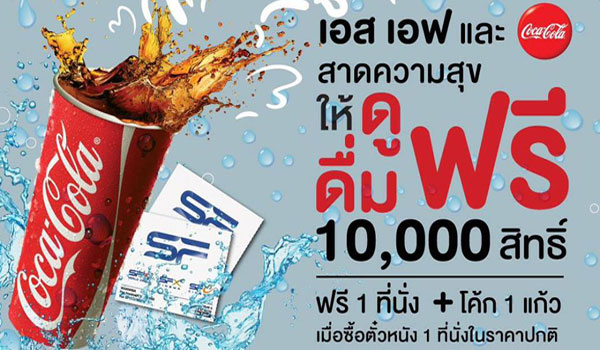